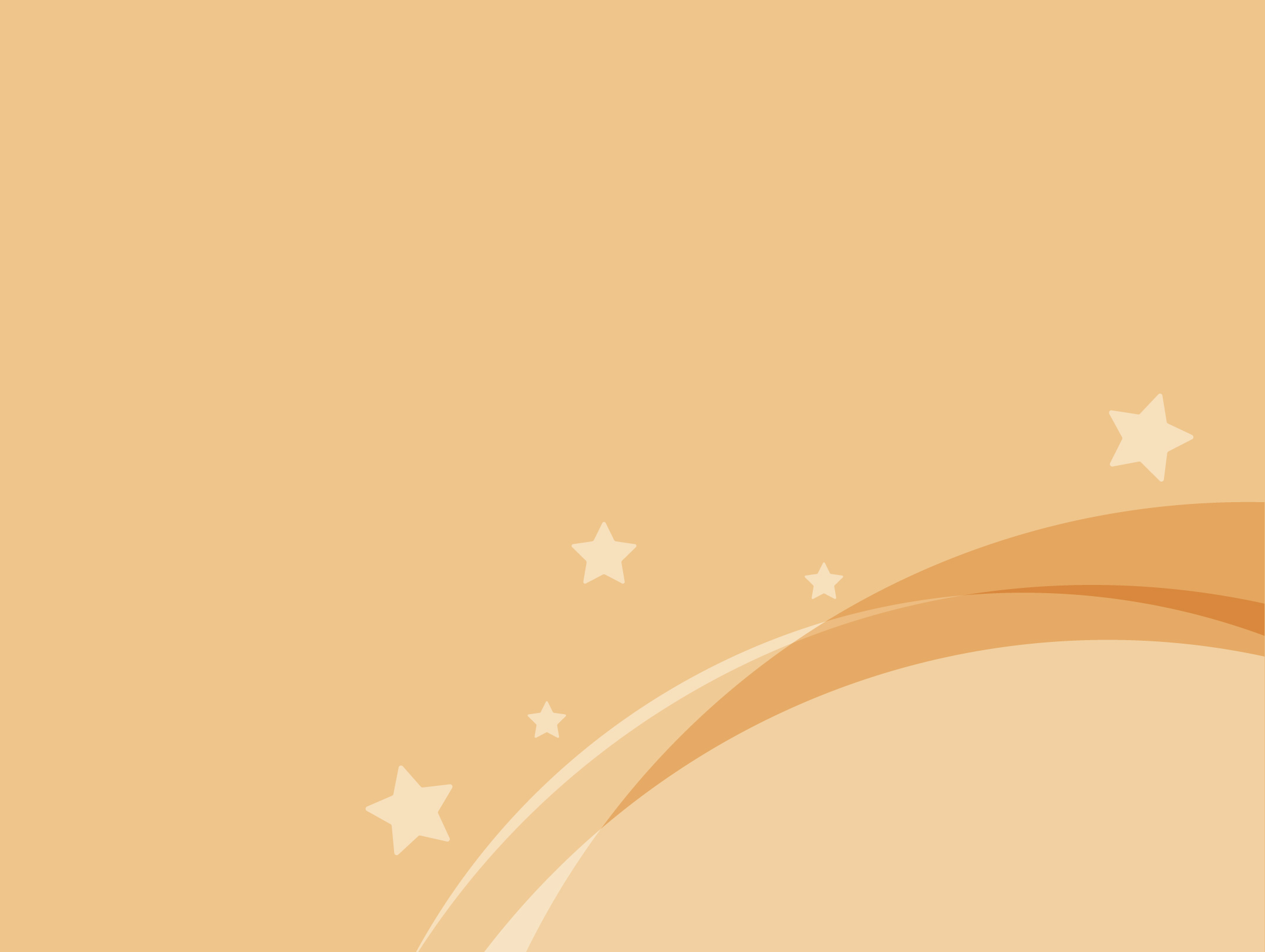 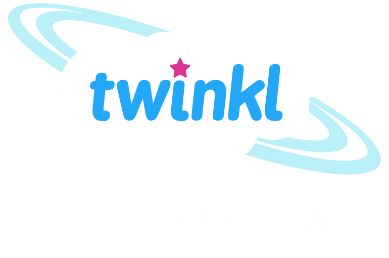 Maths
Multiplication and Division
Year One
Maths | Year 2 | Multiplication and Division | Solve Multiplication and Division Facts | Lesson 4 of 5: Super Sundaes
Aim
I can recall and use division facts for the 5 times table.
Success Criteria
I can count in 5s, stopping at a given point.
I can keep track of my count on my fingers.
I can recall division facts up to 60 ÷ 5.
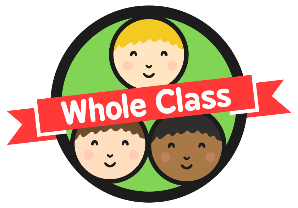 Toppings
Alice and her friends are at toppings café.
They are choosing toppings for their hot chocolates.
How many toppings do they choose?
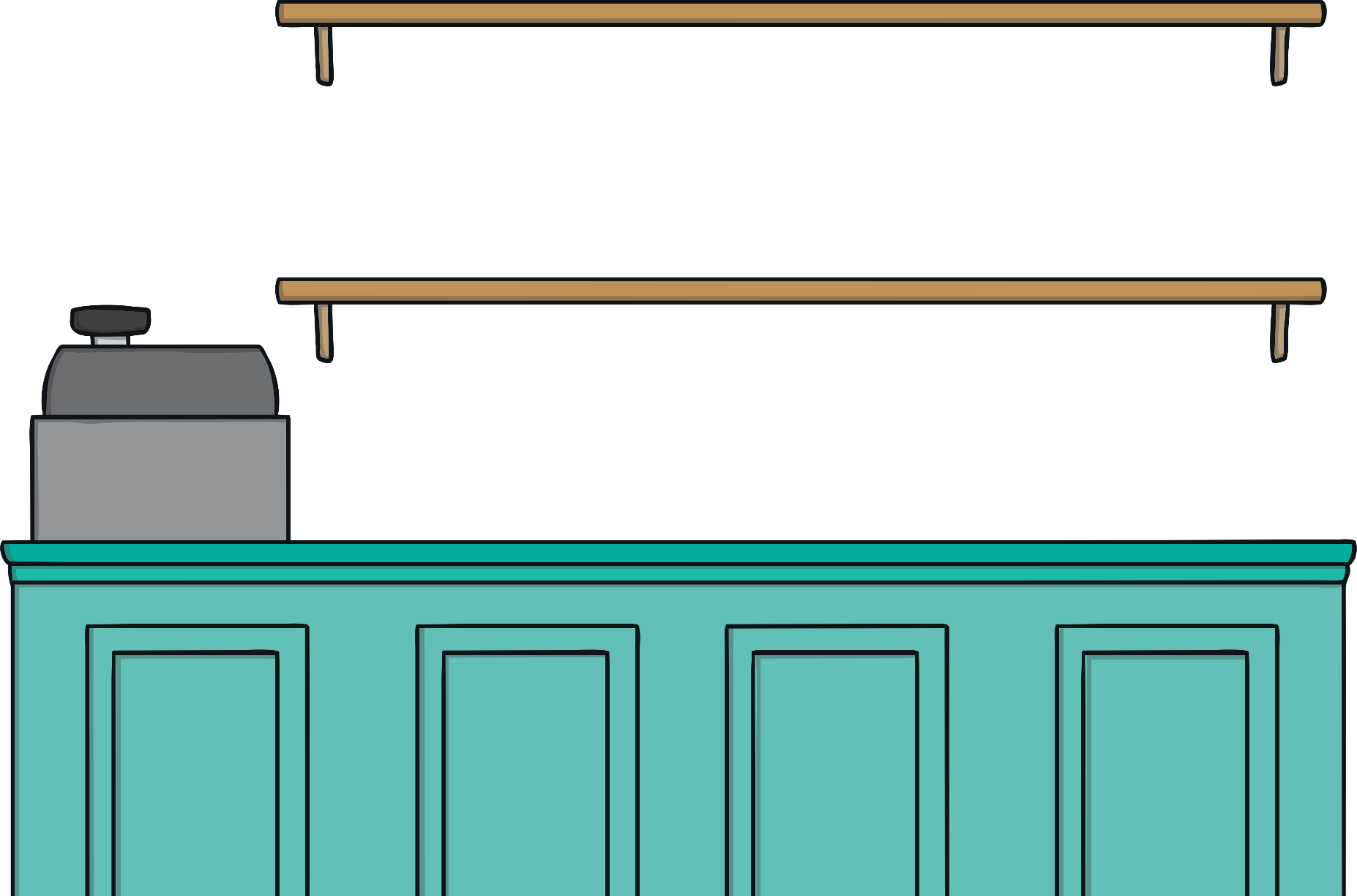 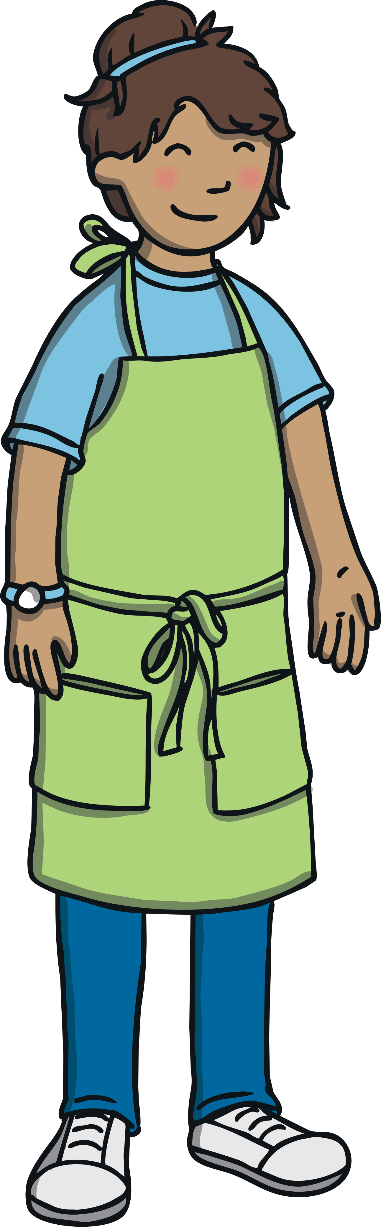 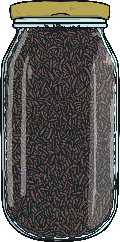 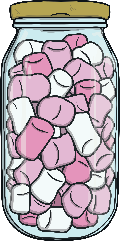 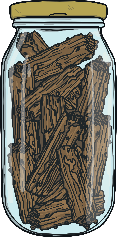 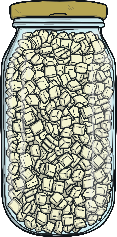 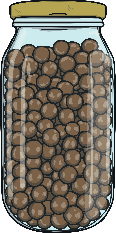 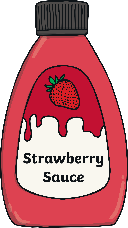 All toppings 5p.
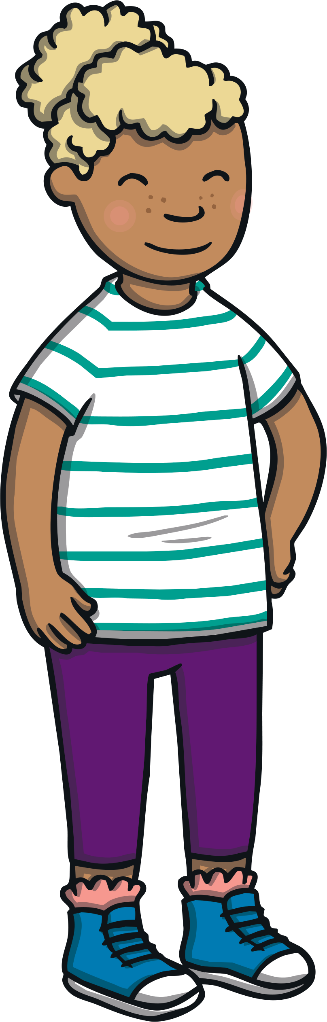 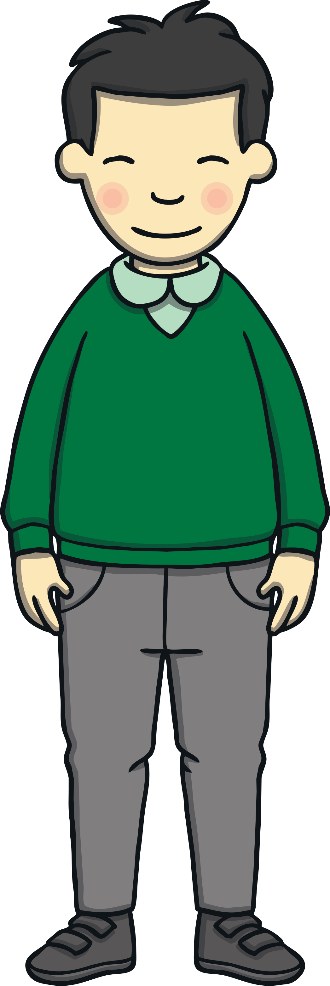 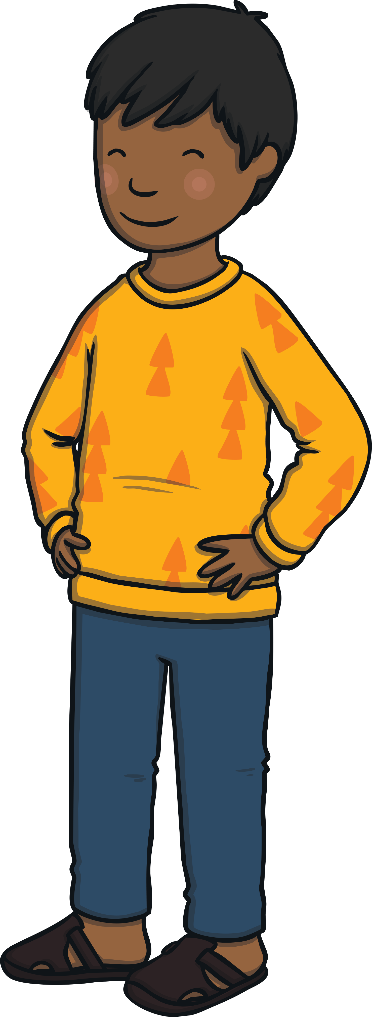 Alice’s Toppings
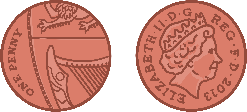 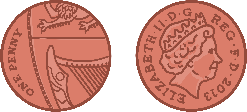 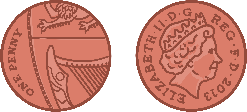 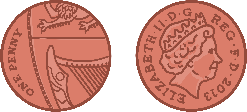 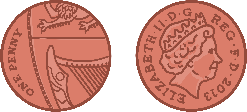 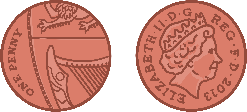 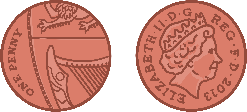 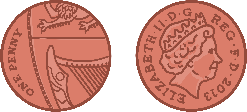 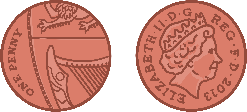 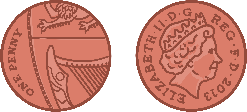 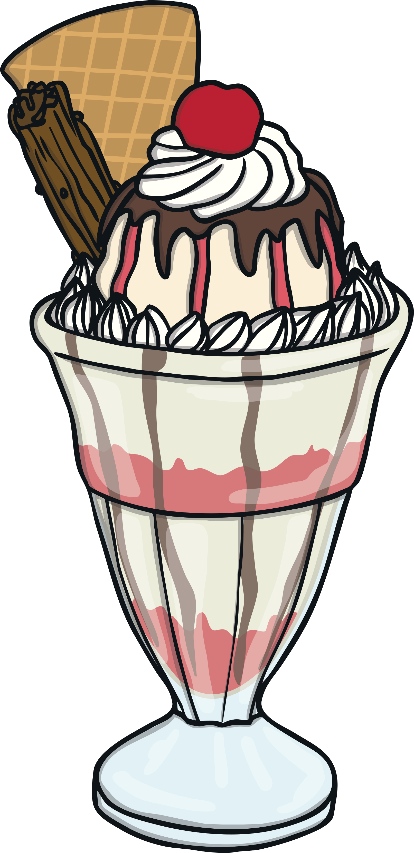 ?
?
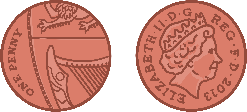 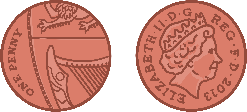 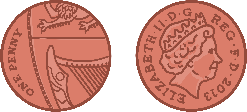 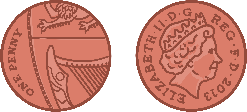 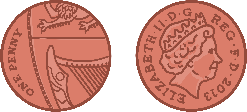 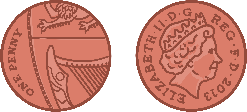 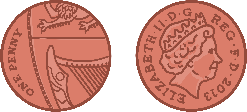 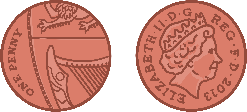 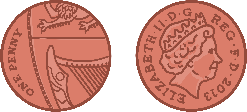 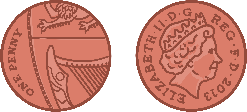 How much does Alice spend on toppings?
?
Alice spends 20p on toppings.
How many toppings can she buy for 20p?
Alice’s Toppings
Let’s count to 20 in 5s. Keep track of your count on your fingers.
15
10
20
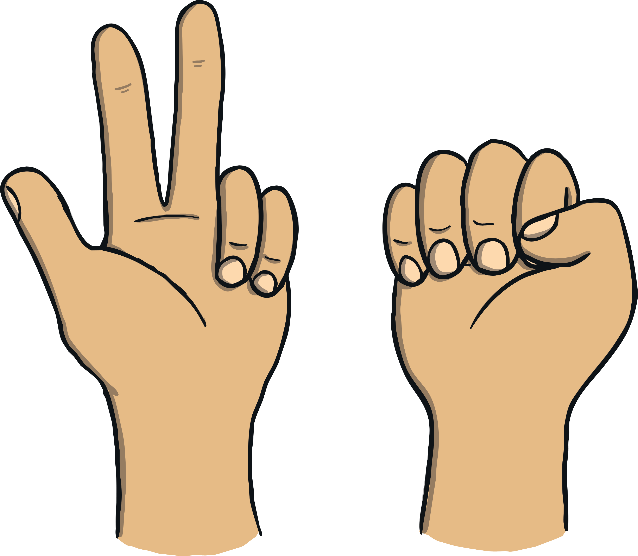 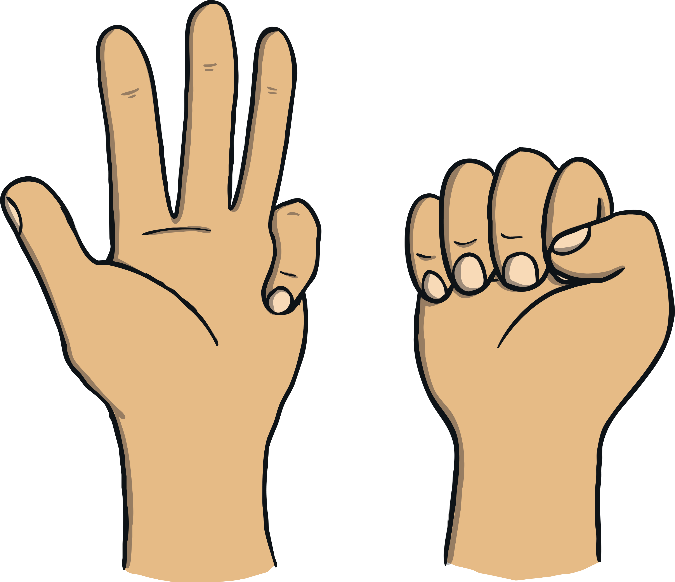 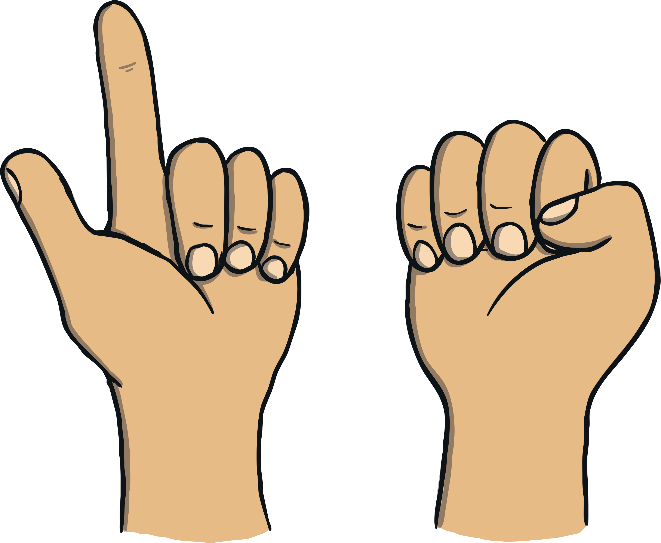 5
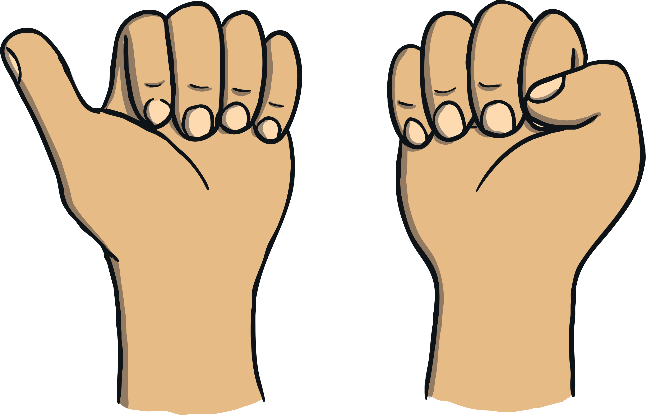 2
3
4
1
0
1
2
3
4
5
6
7
8
9
10
11
12
13
14
15
16
17
18
19
20
21
22
23
24
There are 4 5s in 20.         20 divided by 5 is 4.         20 ÷ 5 = 4
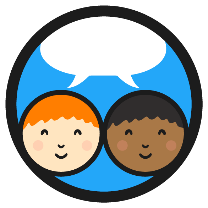 Aman’s Toppings
All toppings 5p.
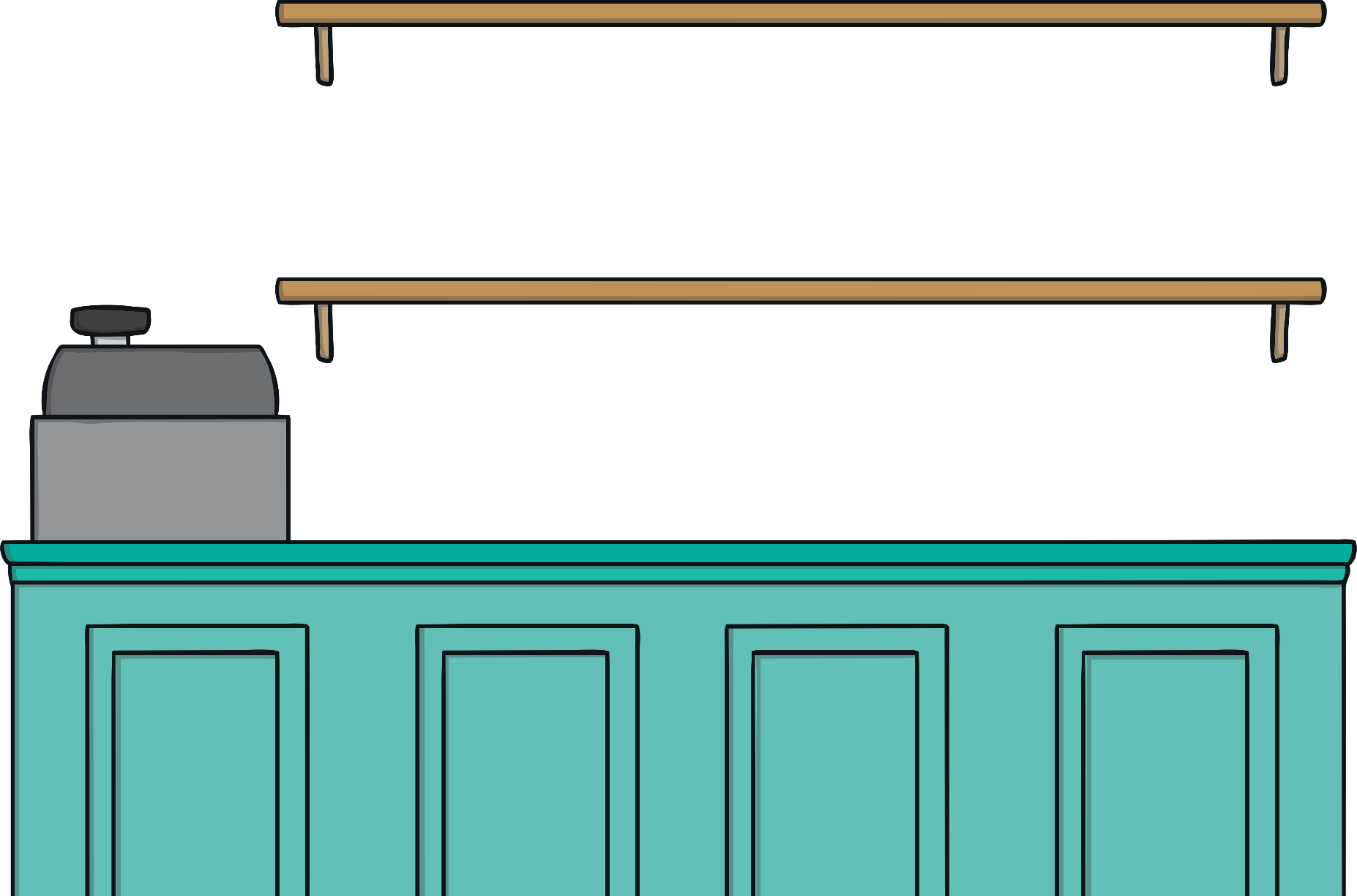 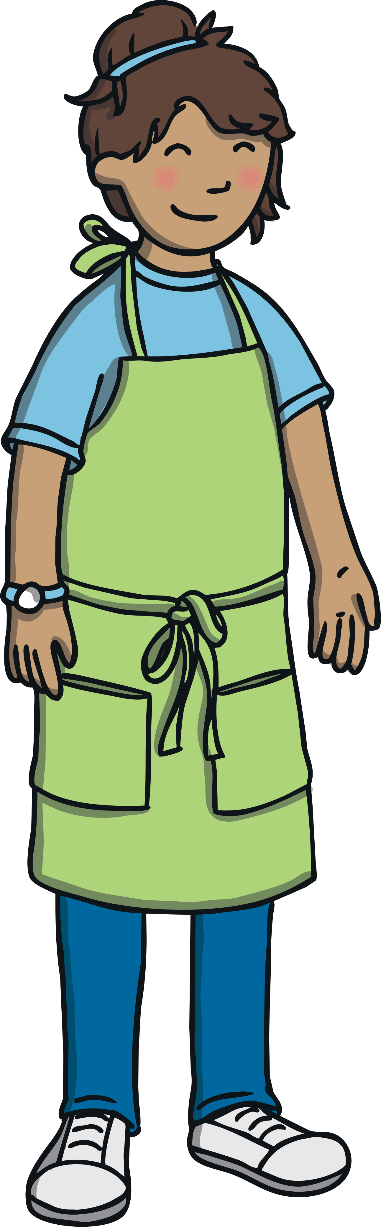 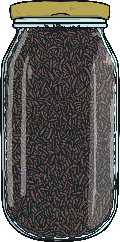 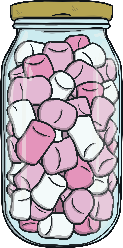 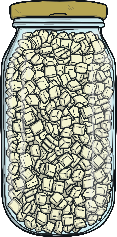 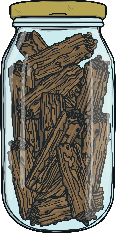 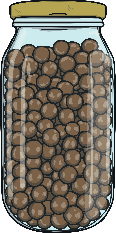 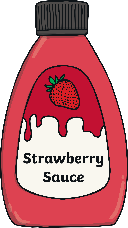 ?
?
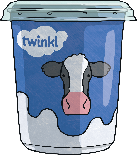 Aman spent 35p. How many toppings did he buy?
Can you explain how you worked it out?
?
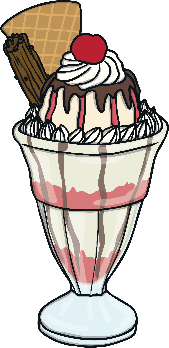 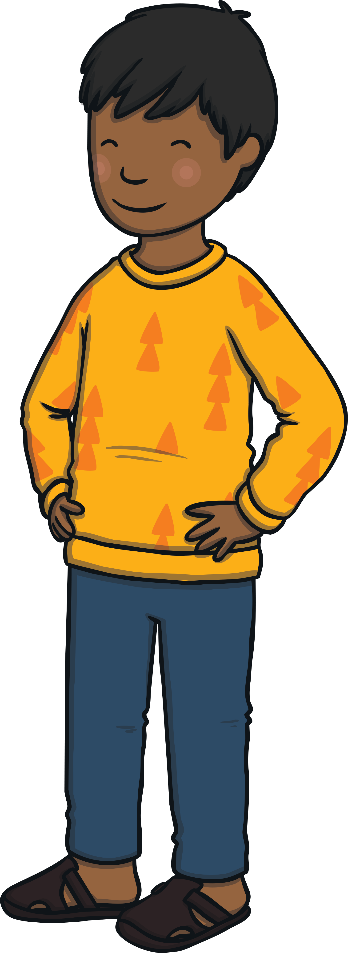 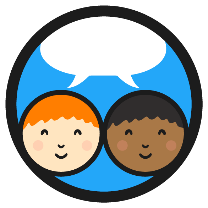 Aman’s Toppings
Let’s count to 35 in 5s. Keep track of your count on your fingers.
15
10
35
20
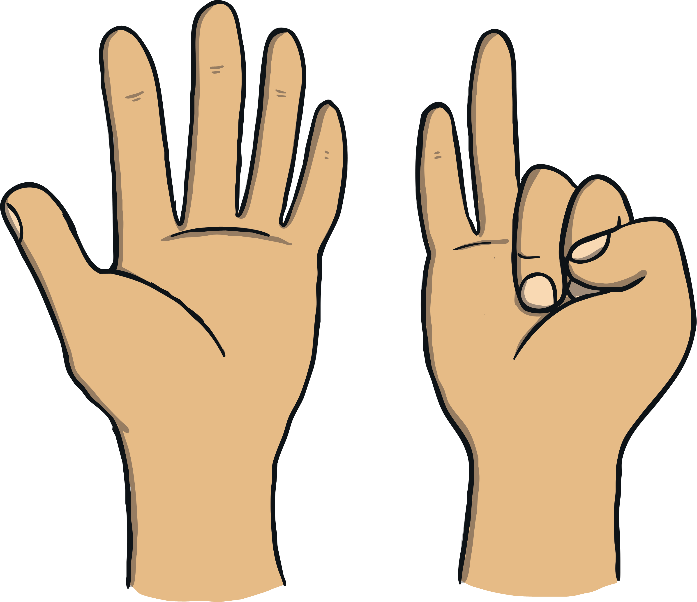 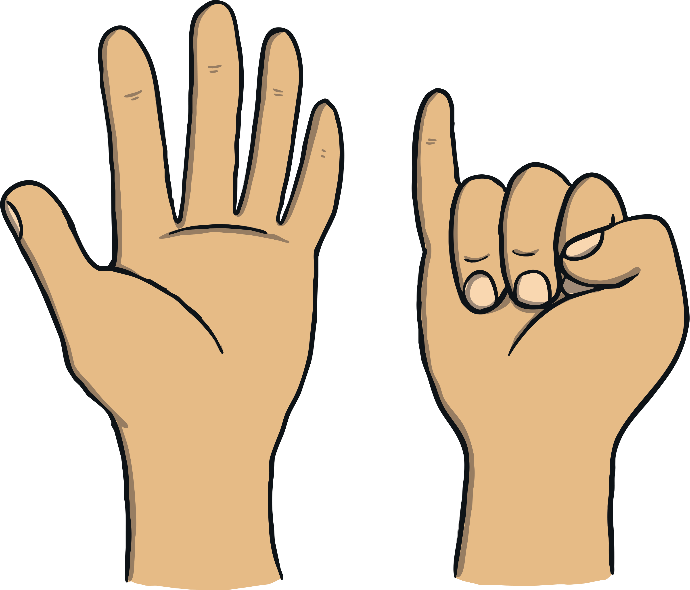 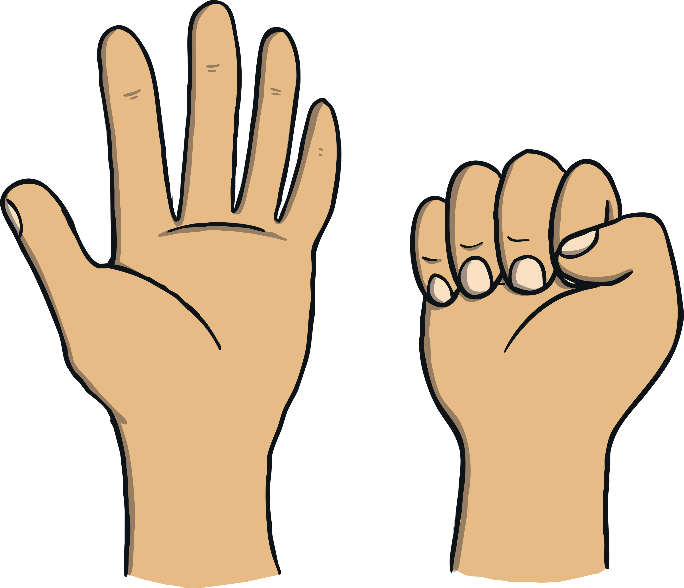 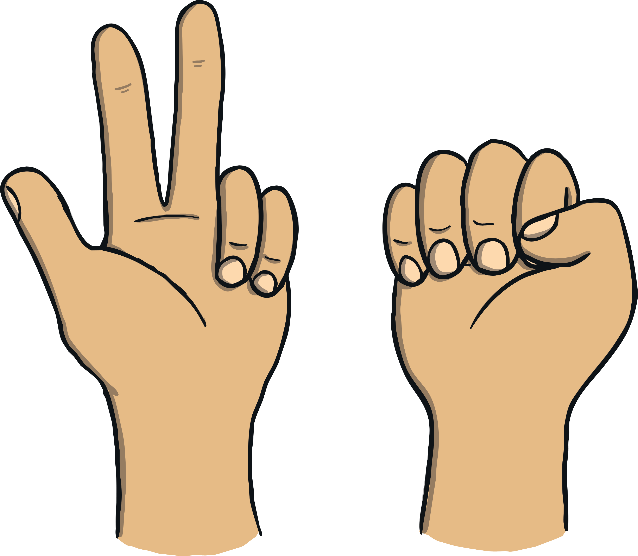 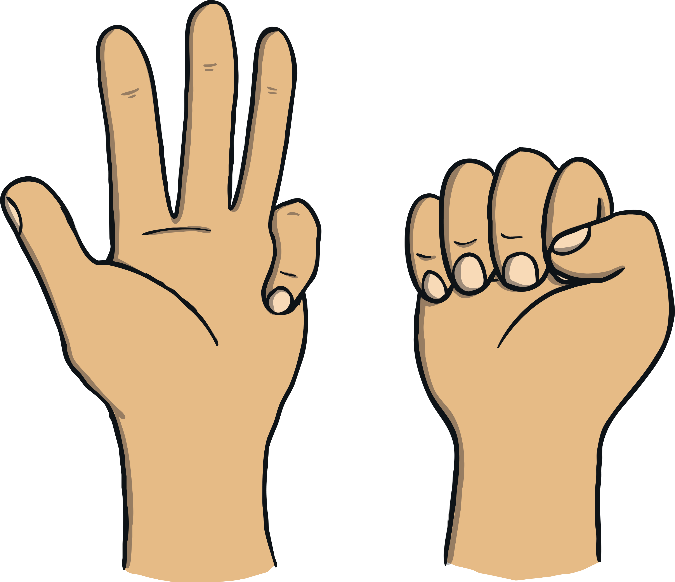 30
25
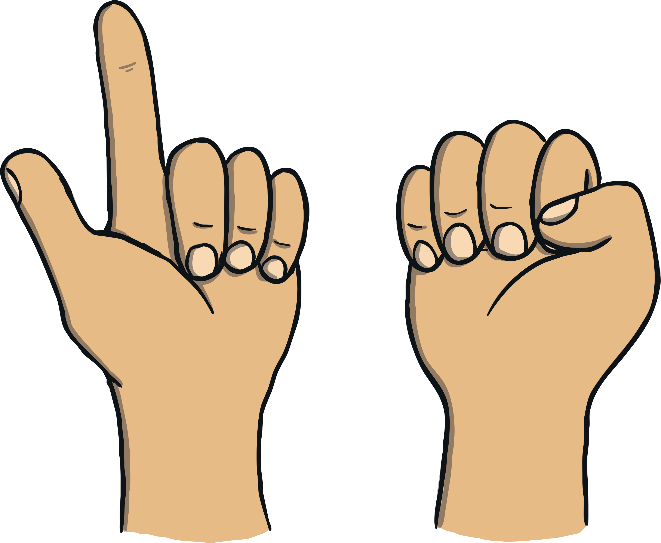 5
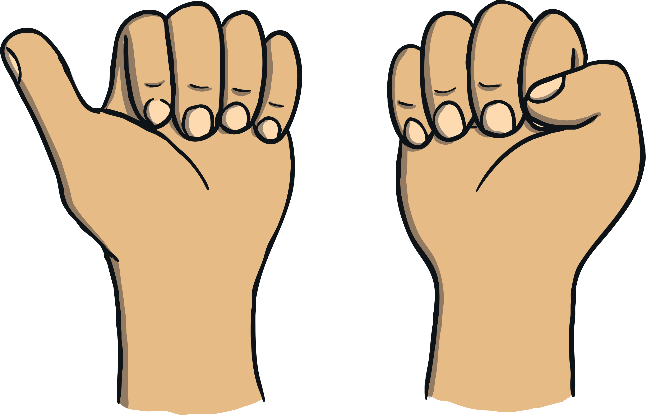 2
3
4
5
6
7
1
35
33
34
32
30
31
29
27
28
26
0
1
2
3
4
5
6
7
8
9
10
11
12
13
14
15
16
17
18
19
20
21
22
23
24
25
There are 7 lots of 5 in 35.         35 divided by 5 is 7.         35 ÷ 7 = 5
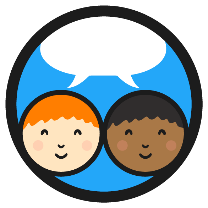 Jin’s Toppings
All toppings 5p.
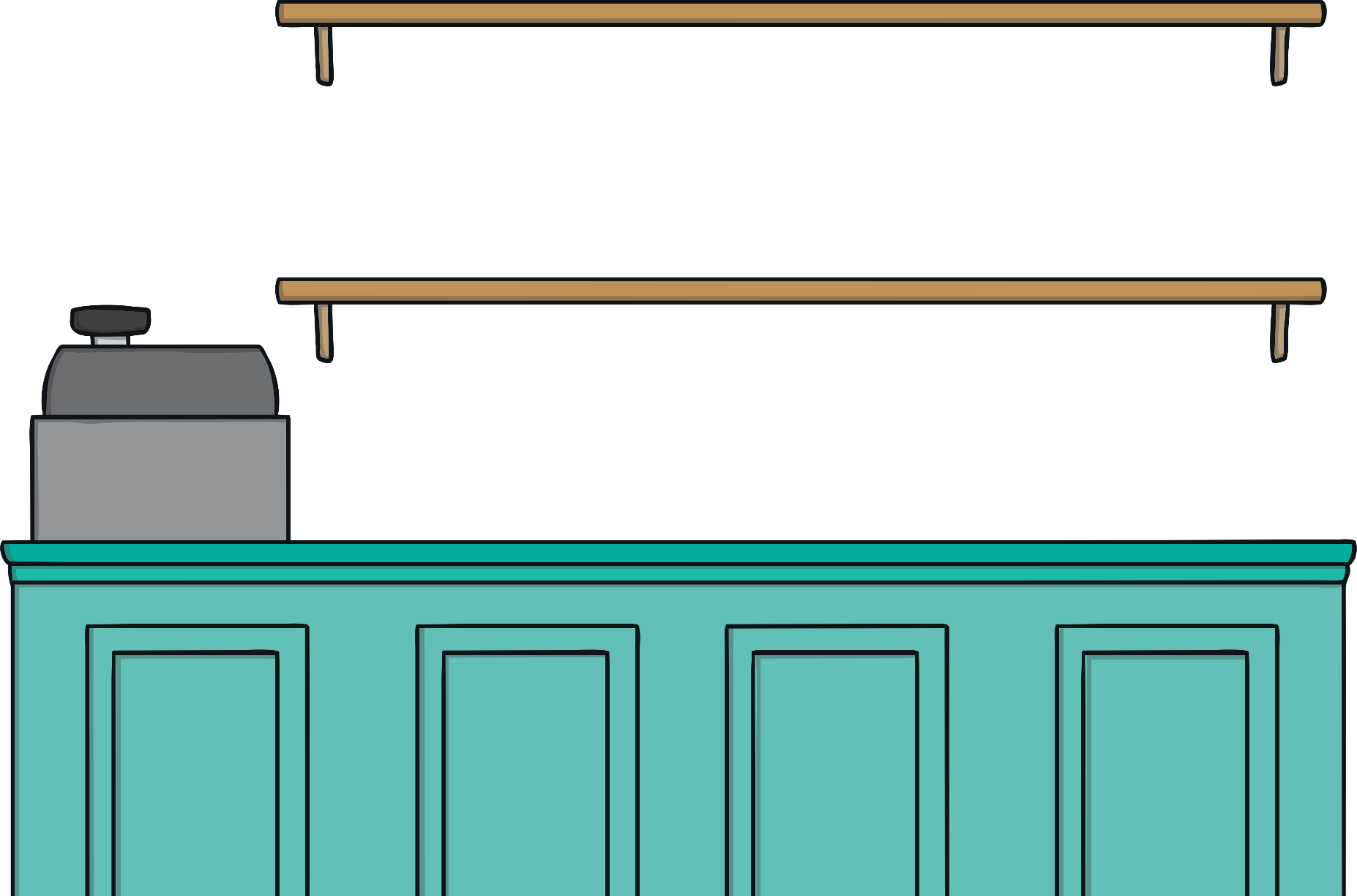 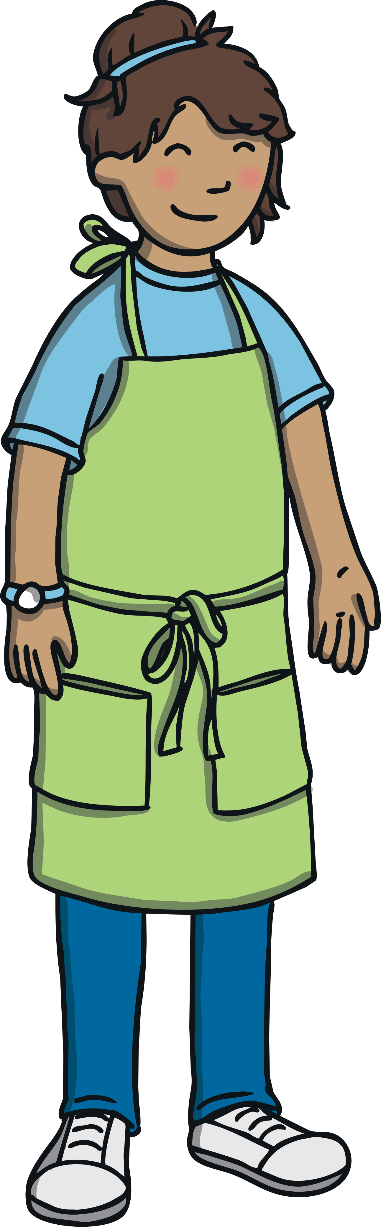 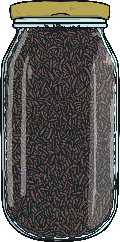 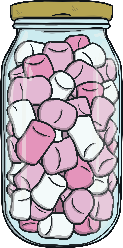 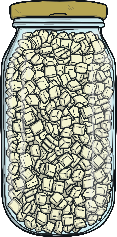 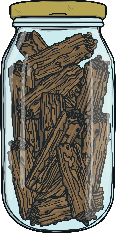 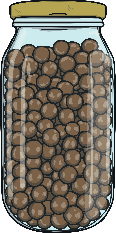 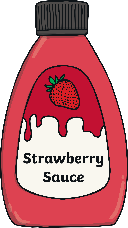 ?
?
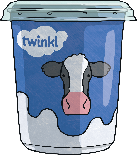 Jin spent 50p. How many toppings did he buy?
How did you work it out?
Can you write a division sentence for him?
?
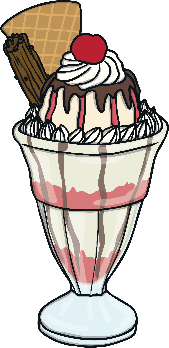 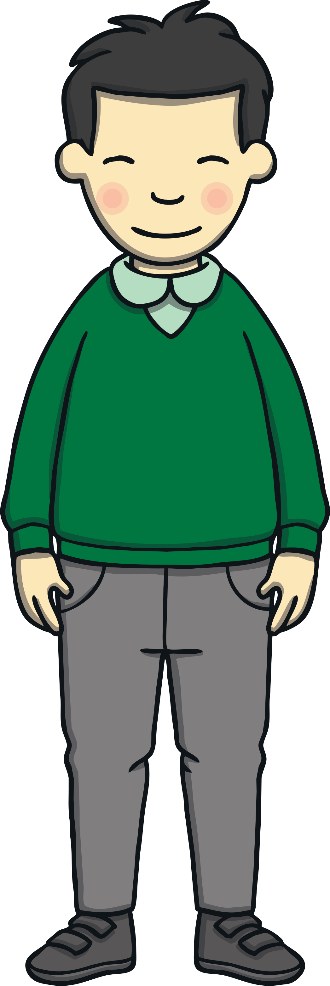 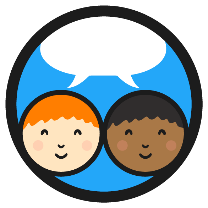 Aman’s Toppings
Let’s count to 50 in 5s. Keep track of your count on your fingers.
40
15
35
10
45
20
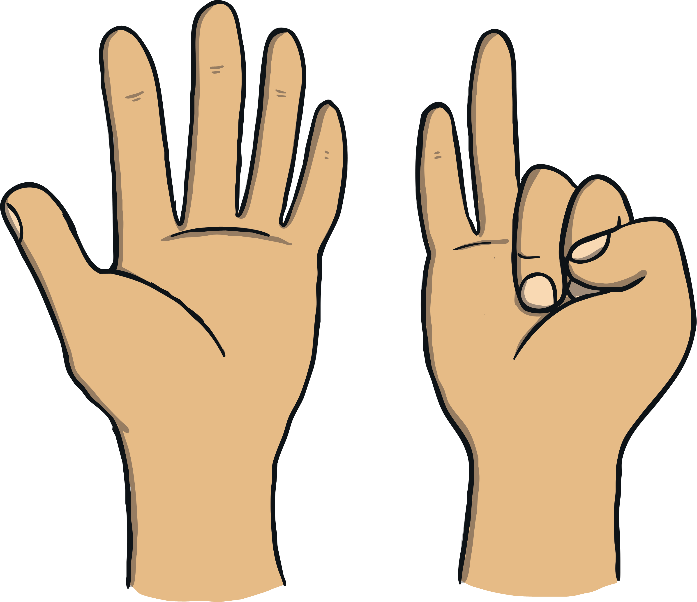 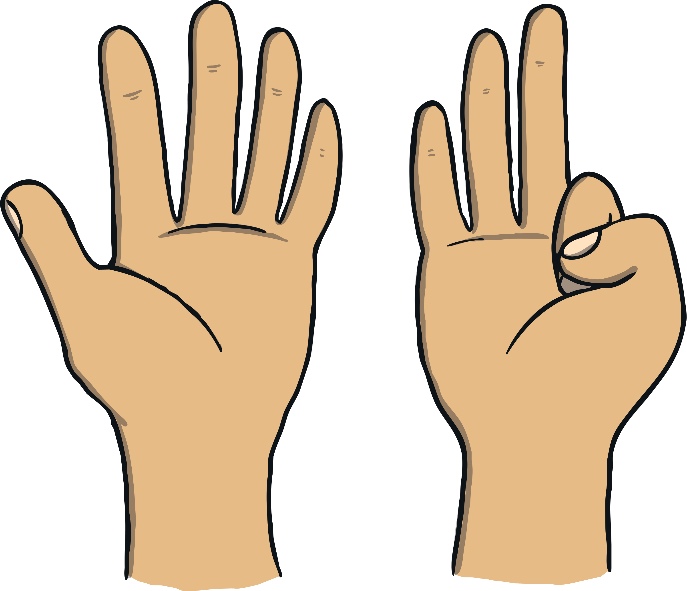 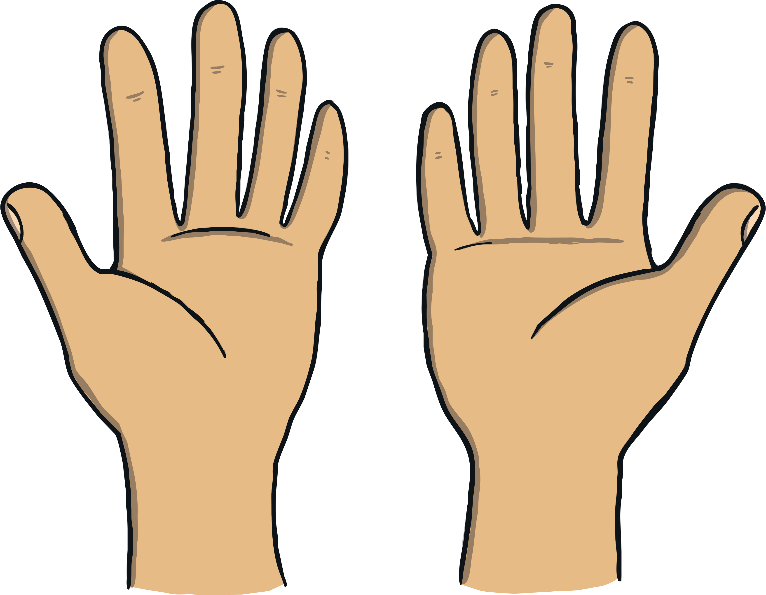 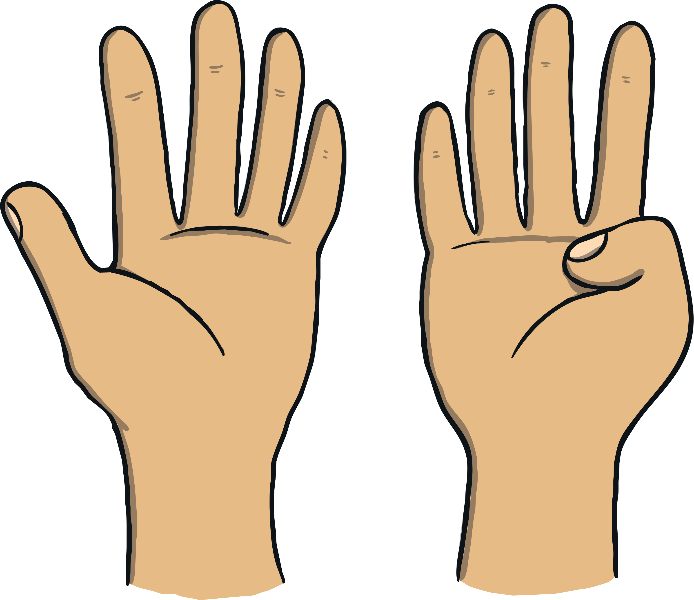 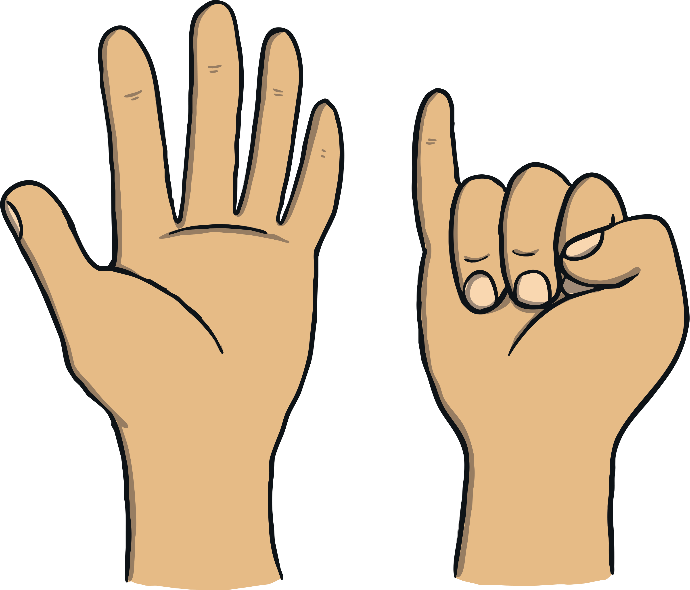 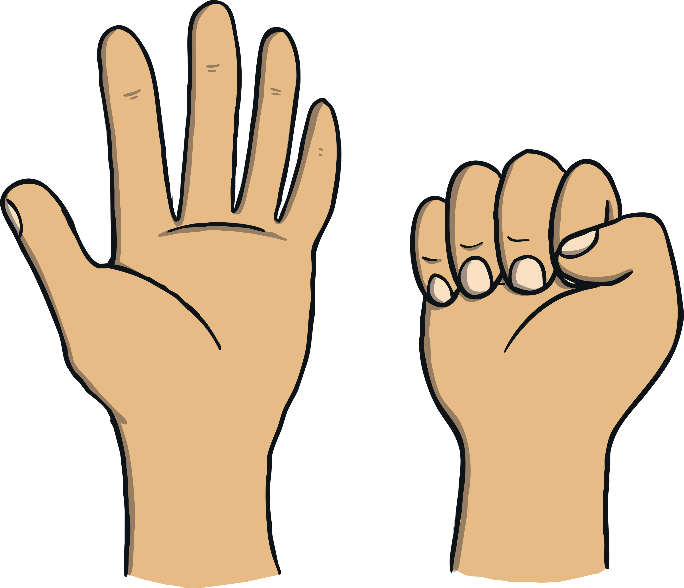 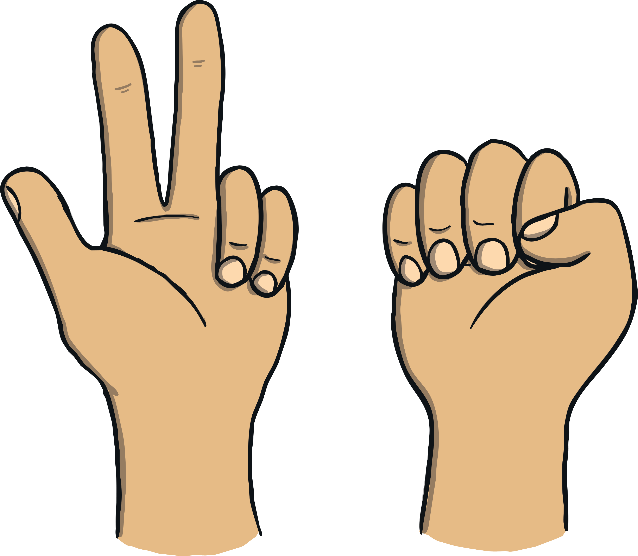 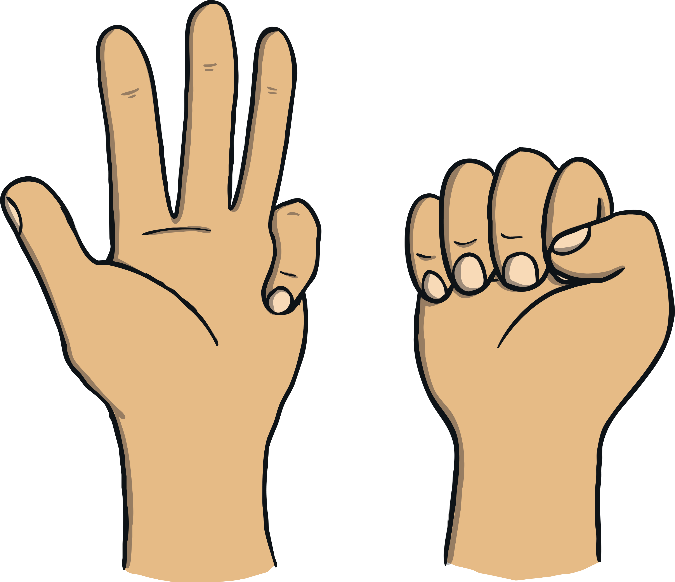 30
25
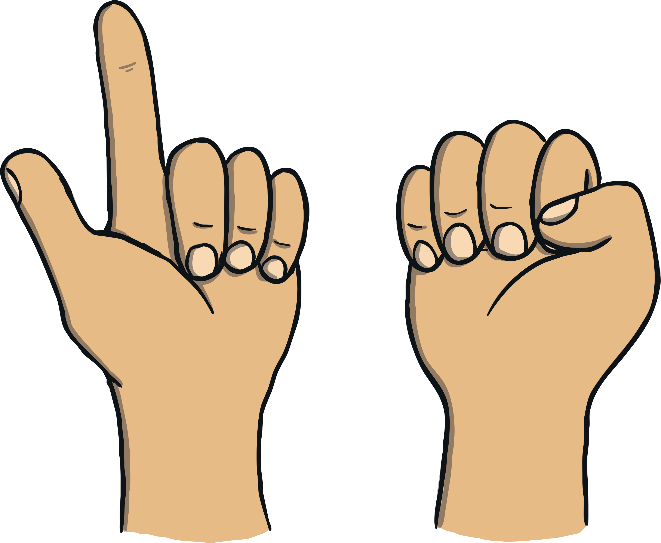 5
50
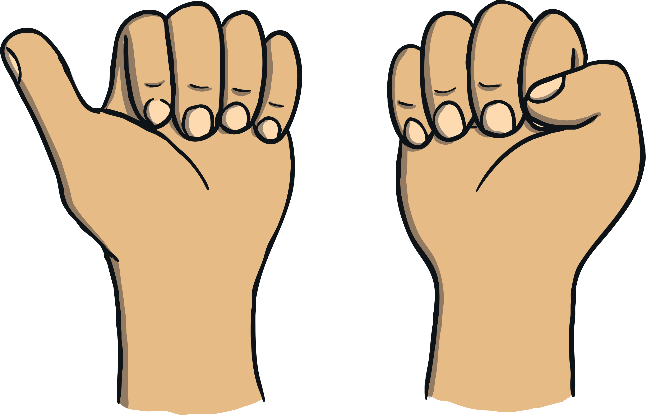 5
2
3
6
4
1
7
8
9
10
0
5
10
15
20
25
30
35
40
45
50
There are 10 lots of 5 in 50.         50 divided by 5 is 10.        50 ÷ 5 = 10
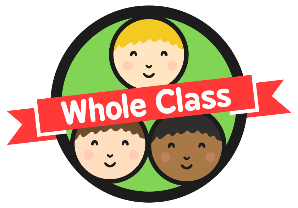 Write It Down!
Write 4 numbers between 1 and 12 on your whiteboard. If you have the answer to the division sentence that I choose, you can cross it off.
First to cross off all 4 numbers is the winner!
12
60 ÷ 5 =
3
15 ÷ 5 =
1
5 ÷ 5 =
10
50 ÷ 5 =
5
25 ÷ 5 =
2
10 ÷ 5 =
8
40 ÷ 5 =
11
55 ÷ 5 =
6
30 ÷ 5 =
4
20 ÷ 5 =
7
35 ÷ 5 =
9
45 ÷ 5 =
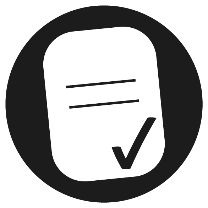 Aim
I can recall and use division facts for the 5 times table.
Success Criteria
I can count in 5s, stopping at a given point.
I can keep track of my count on my fingers.
I can recall division facts up to 60 ÷ 5.